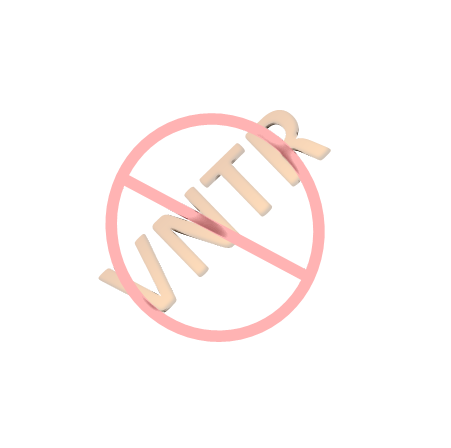 Can a high resolution (forensic type) WGS analysis routinely be done, even in high volume labs?  We think YES!
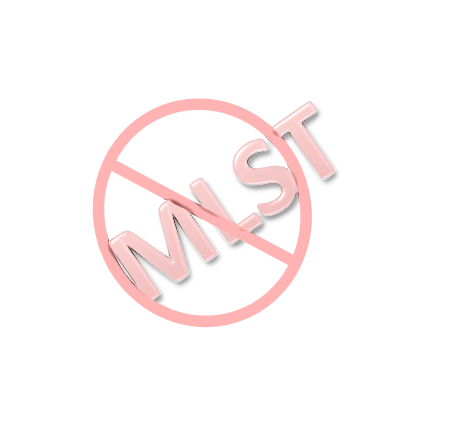 Requires reference within ~1000 SNPs
Requires high depth of coverage (~70X)
Requires defining SNPs and group specific filters.
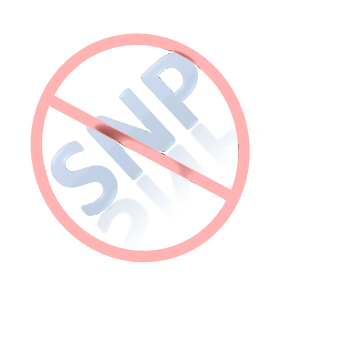 Let’s commit to sharing WGS that characterize our countries: A high quality international database
USDA has 3000+ WGS sequences, but 150 characterize isolates recovered in the USA “USDA Elite”
Suelee Robbe-Austerman
National Veterinary Services Laboratories, APHIS, USDA